Financial Fitness for Life, Chapter 1: How to Become a MillionairePresented by Amanda StiglbauerOctober 8, 2020Amanda.Stiglbauer@moore.sc.edu
EconEdLink Membership
You can now access CEE’s professional development webinars directly on EconEdLink.org! To receive these new professional development benefits, become an EconEdLink member. As a member, you will now be able to: 

Automatically receive a professional development certificate via e-mail within 24 hours after viewing any webinar for a minimum of 45 minutes
Register for upcoming webinars with a simple one-click process 
Easily download presentations, lesson plan materials and activities for each webinar 
Search and view all webinars at your convenience 
Save webinars to your EconEdLink dashboard for easy access to the event

You may access our new Professional Development page here
Professional Development Certificate
To earn your professional development certificate for this webinar, you must:

Watch a minimum of 45-minutes and you will automatically receive a professional development certificate via e-mail within 24 hours.

Accessing resources: 

You can now easily download presentations, lesson plan materials, and activities for each webinar from EconEdLink.org/professional-development/
Agenda
Collaboration Board – Importance of studying Personal Finance 
Why Personal Finance? 
Kahoot & Lesson – Characteristics of Millionaires 
Richest People in the World Today
Mentimeter – Characteristics of Millionaires 
Padlet - What was surprising and not surprising? 
Debrief and Wrap Up
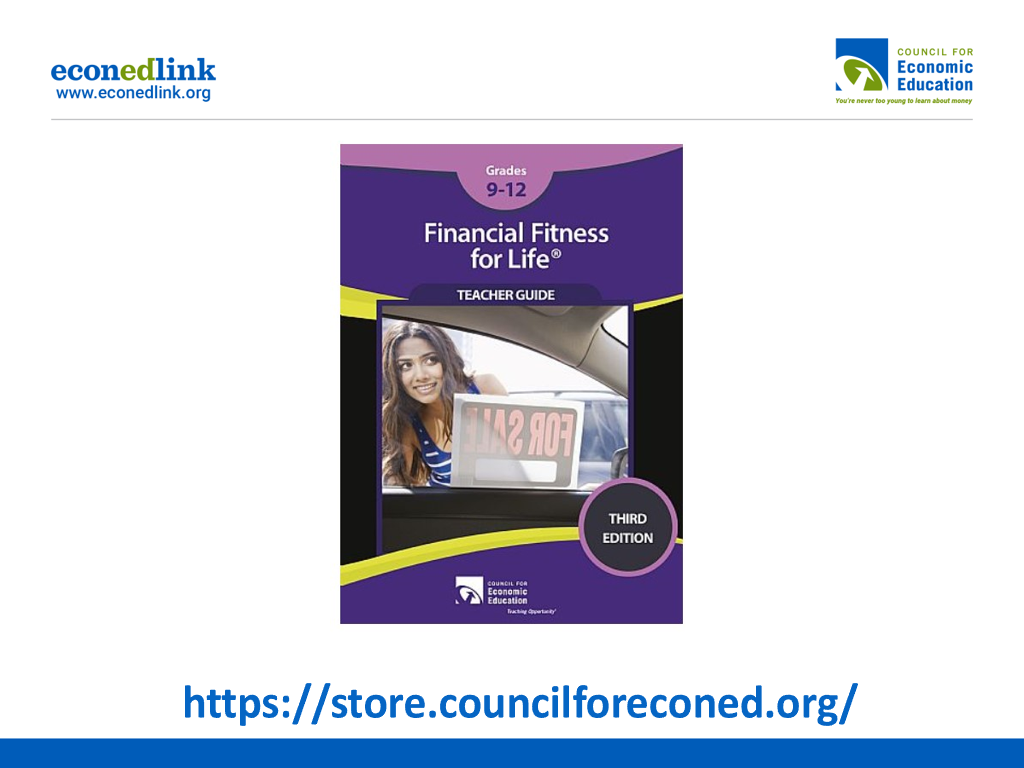 Objectives
I can….
Describe the characteristics of millionaires and financially successful people.

Examine successful financial decision making and apply those decisions to our lives in order to learn from them.
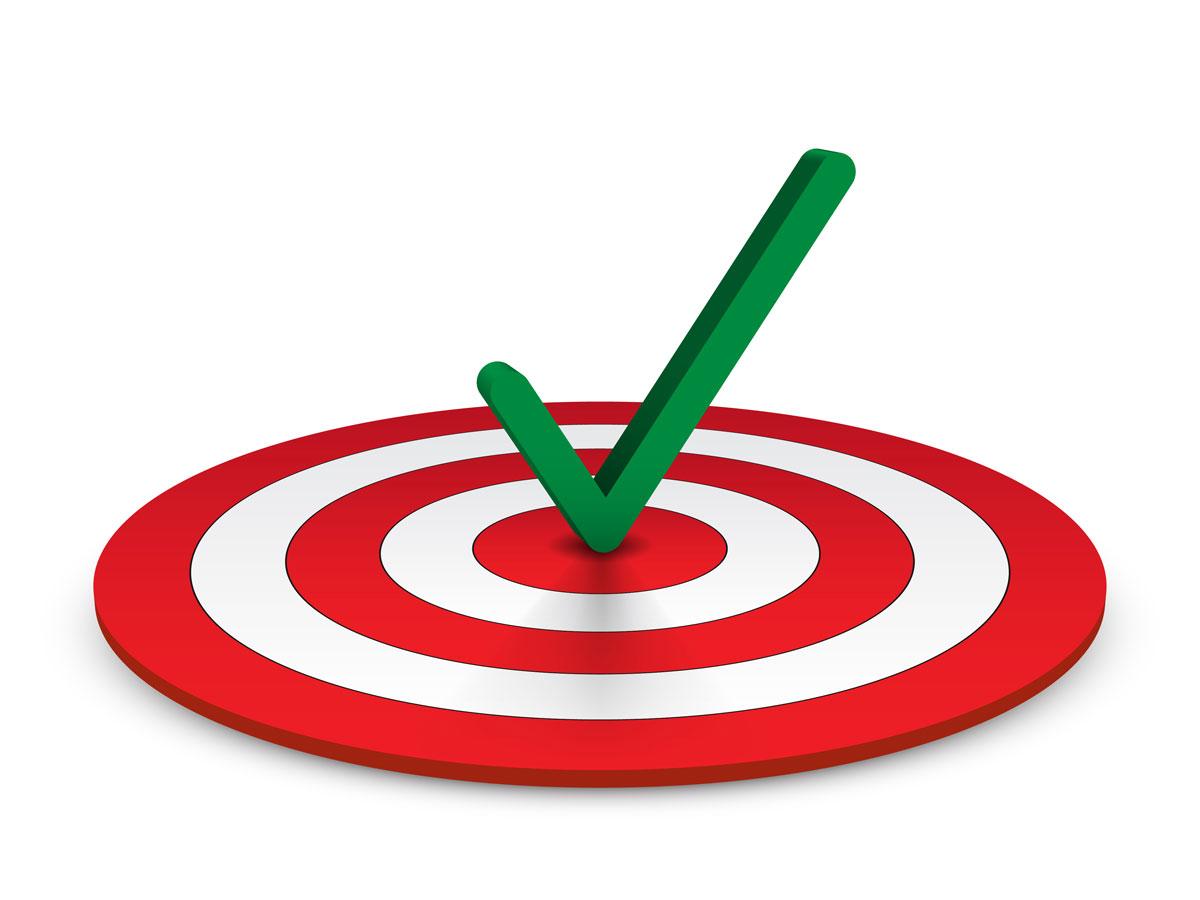 National Standards
National Standards for Financial Literacy 
Standard 1 Earning Income, Grade 12, Benchmark 4 – People can make more informed education, job, or career decisions by evaluating the benefits and costs of different choices
Collaboration Board
Why is it important to study financial literacy?
Decisions Have Major Consequences on Future
What occupation should I pursue? 
Should I go to college?
Should I get a credit card?Are all credit cards alike? 
Should I start saving now or when I have a higher paying job?
Should I invest in the stock market?
What stocks and mutual funds should I invest in?
Making Good Decisions
Getting a good education.
Working hard, long, and smart.
Learning to manage money and avoiding unnecessary debt. 
Saving early and often.
Investing in the stock market long term.
Gathering information and evaluating alternatives.
Rules of the Millionaire Game
During the webinar, this game will be conducted as a Kahoot! 

Each correct answer is worth 5 points, while each incorrect answer costs you 5 points.

Using your “Double Down” card will double correct/incorrect point values.

You may only use your “Double Down” card 5 times.

Any questions?
Statement #1
“True” or “False”

Most millionaires are college graduates.
Statement #1 - Answer
“True”
4 out of 5 millionaires are college graduates. 
18% have Master’s Degrees
8% have Law Degrees
6% have Medical Degrees
6% have Ph.D.’s
Statement #2
“True” or “False”

Most millionaires work fewer than 40 hours a week.
Statement #2 - Answer
“False”

About 2/3 of millionaires work 45-55 hours a week.
Statement #3
“True” or “False”

More than half of all millionaires inherited their money.
Statement #3 - Answer
“False”

Only 19% of millionaires received any income or wealth of any kind from a trust fund or an estate.

Fewer than 10% of millionaires inherited 10% or more of their wealth.
Statement #4
“True” or “False”

Most millionaires attended private schools.
Statement #4 - Answer
“False”

Most millionaires attended public schools. 

Fewer than 20% of female millionaires attended private schools.
Statement #5
“True” or “False”

Most millionaires drive expensive new cars.
Statement #5 - Answer
“False”

Most millionaires spend under $30,000 for a car.

Only 23% of millionaires drive a current-year (new model) car.
Statement #6
“True” or “False”

Most millionaires work in glamorous jobs, such as sports, entertainment, or high tech.
Statement #6 - Answer
“False”

Most millionaires work in ordinary industries and jobs. 

They become wealthy because they make good use of market opportunities.
Statement #7
“True” or “False”

Most millionaires work for very large public companies.
Statement #7 - Answer
“False”

About 75% millionaires are self employed and consider themselves to be entrepreneurs. 

Most of the others are professionals, such as doctors, accountants, and lawyers.
Statement #8
“True” or “False”

The most common way to become a millionaire is by winning the lottery.
Statement #8 - Answer
“False”

Few people get rich by luck. 
 
If you play the Power Ball lottery, the chances of winning are worse than one in 292 million. In contrast, if you live in the US, you have a one in 13,500 chance of being struck by lightning. Source: https://www.cbsnews.com/news/odds-of-winning-1-billion-mega-millions-and-powerball-1-in-88-quadrillion/
Statement #9
“True” or “False”

A college graduate earns almost double the annual income of a high school graduate.
Statement #9 - Answer
“True”

In 2018 the typical college graduate with a bachelor’s degree earned a median weekly income of $1,232, while the median weekly income of the typical high school graduate was $736.

People with advanced degrees (professional or master’s degrees and above) earned a median weekly income of $1,487.
  Source: 2018 Bureau of Labor Statistics figures.
Statement #10
“True” or “False”

If a high school graduate invests the difference between his or her earnings and the earnings of a high school dropout, from age 18 until age 67, at 8% interest, the high school graduate would have $5.5 million more than the high school dropout at age 67.
Statement #10 - Answer
“True”

This is a dramatic illustration of the value of a high school diploma.
Statement #11
“True” or “False”

Investors who buy and hold stocks for the long term have better long-term stock returns than those who buy and sell stocks more frequently.
Statement #11 - Answer
“True”

Studies show that individuals who buy and hold stock versus turning stock over more quickly have greater net gains.

The costs related to hyper-trading (buying and selling stock with great frequency) in terms of time and money can reduce the gains of even the luckiest investor.
Statement #12
“True” or “False”

Millionaires tend to avoid investing in the stock market.
Statement #12 - Answer
“False”

In the long-run (starting in 1926 and including the Great Depression), the Standard & Poor’s 500 Stock Index has increased at about a10% compound annual rate of return, exceeding the return on any other investment. 

Of course, there is a risk. The stock market has down years, and there is no guarantee of a 10% return in the future, especially in the short run. In contrast, the long-term return on U.S. government securities during the same time period ranged from 5% to 6%.
Statement #12 – Answer(continued)
“False”

Another way of looking at this is that $1.00 invested in the S&P 500 in 1925 was worth $5,317 by the end of 2014. One dollar invested in government bonds during the same time period was worth about $135 by the end of 2014.

For most investors it probably paid to take the additional risk of buying stocks.
Statement #13
“True” or “False”

At age 18, you decide not to drink soda from the vending machine and save $1.50 a day.  You invest this $1.50 a day at 8% interest until you are 67.  At age 67, your savings from not buying soda from the vending machine are almost $300,000.
Statement #13 - Answer
“True”

Because of the power of compound interest, small savings can make a difference. 

It pays to live below your means.

Find a balance between spending now and saving for the future.
Statement #14
“True” or “False”

If you save $2,000 a year from age 22 to age 65 at 8% interest, your savings will be more than $700,000
at age 65.
Statement #14 - Answer
“True”

Because of the power of compound interest, the earlier you begin saving the better. 

Regular saving will make you a millionaire, even if your salary is modest.
Statement #15
“True” or “False”

Millionaires tend to be single rather than married.
Statement #15 - Answer
“False”

Most millionaires are married and stay married.
How Did You Do?
A total of 100 points is a perfect score – you might be a “Millionaire of Tomorrow!” 

To earn this score, you must have answered all the questions correctly and used the “Double Down” correctly on five of those questions.
Top 10 Richest People in the World
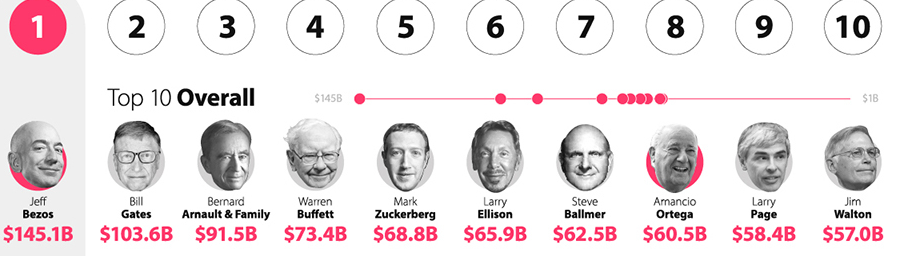 Mentimeter
Characteristics of Millionaires
Padlet
What is surprising and predictable about millionaires?
Rules for Improving Your Financial Life
Get a good education.
Work long, hard, and smart.
Learn how to manage your money to avoid unwanted debt.
Save early and often.
Invest in common stocks for the long term.
Gather information and compare the alternatives before making decisions.
Assessment Questions
True/False
Most millionaires are college graduates. (True)
Most millionaires drive expensive new cars (False)
Millionaires refrain from investing in the stock market. (False)
Most millionaires attended private schools. (False)
Most millionaires work more than 40 hours per week. (True)
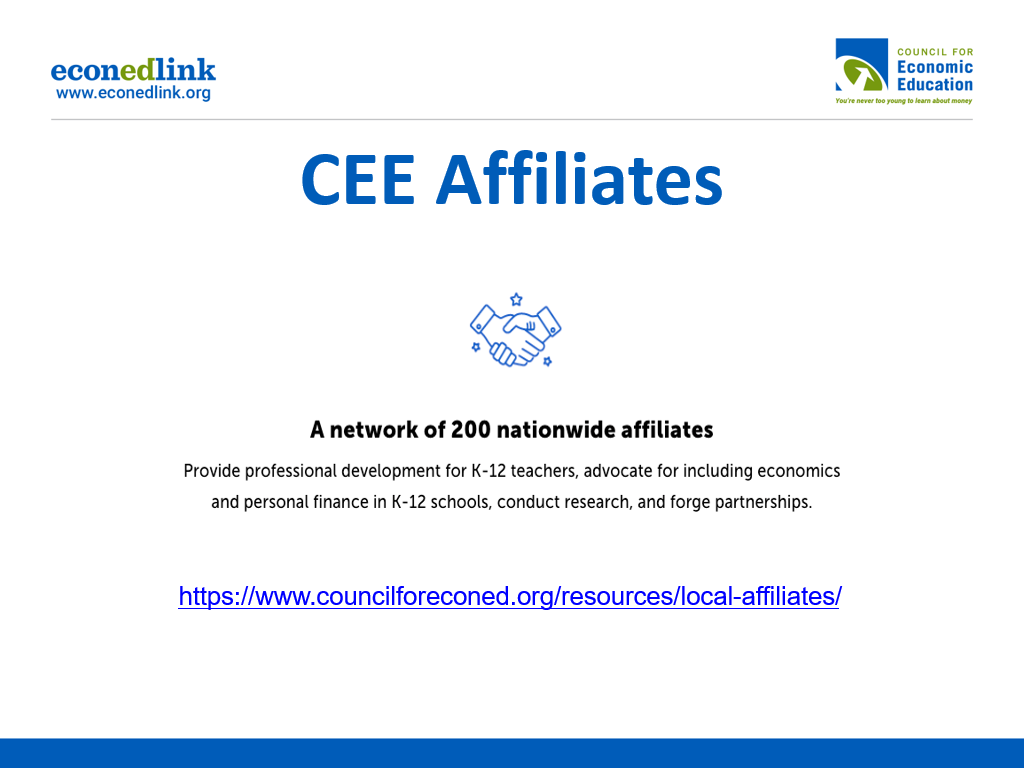 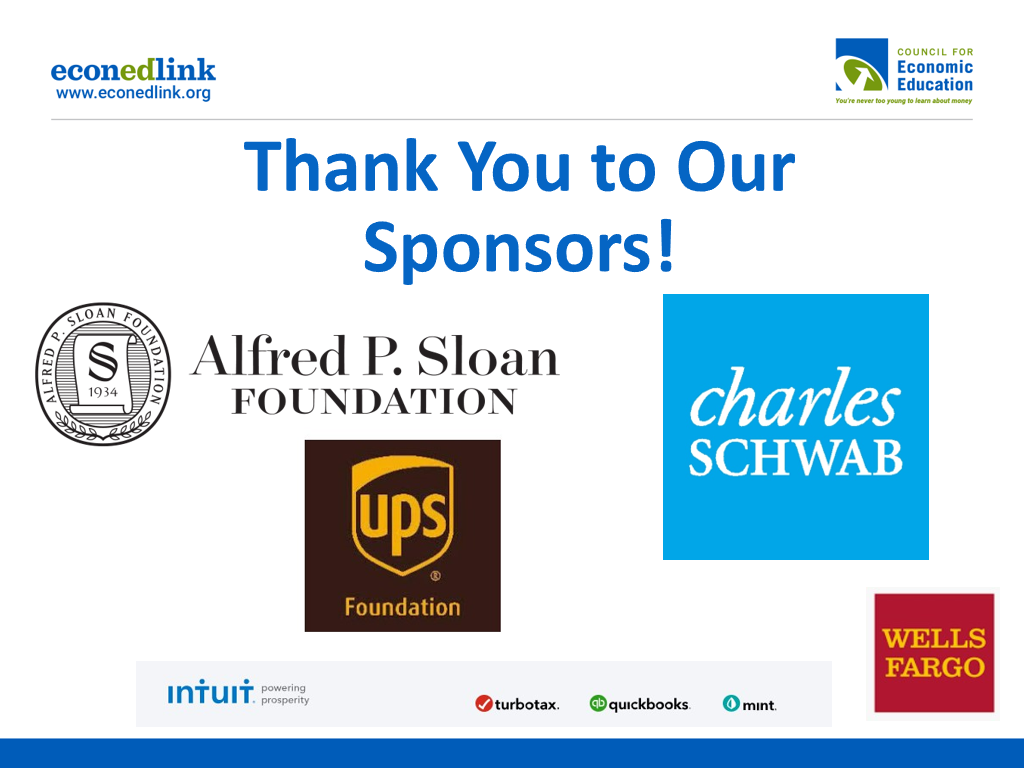